NIST Enhancing Computer Vision for Public Safety Challenge Datasets
Carolina Whitaker, SURF Participant
#PSCR2021
Overview of Challenge
Dates: September 2020 – May 2021
Goal: 
Created a dataset of images or videos 
Proposed how to evaluate quality for computer vision applicatons
Can help future work in the development of no reference (NR) metric algorithms for computer vision applications
2
Winning Teams
Five winning entries
4 have allowed for the publication of their datasets on CDVL
Team CalAster 1
Team iAI Tech-NJIT
2
2
1
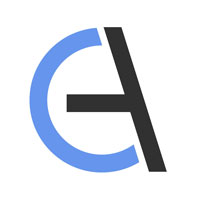 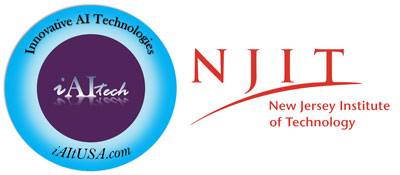 From New Jersey Institute of Technology
Published
From CalAster, Inc
Published
Team IUPUI 3
Team LIVE
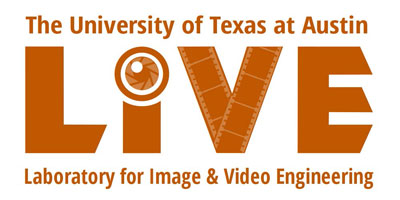 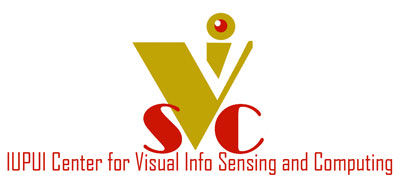 4
3
From Indiana University – Purdue University Indianapolis
Published
From University of Texas, Austin
Published
5
Dr. Burak Ozer
Not Published
3
CalAster Team Dataset
1489 images in dataset taken only by mobile phone cameras
Classified using 5 fields:
Mobile Camera
Exterior or Interior
Period of Day (only for exterior scenes)
Weather (only for exterior scenes)
Intensity 
Resolution: 72 dpi
Team manually annotated each object in every image
Used 3 different algorithms to detect objects: Yolo v4, Detectron 2, and Retinanet
4
CalAster Team Example
Two types of impairment: out of focus and motion blur
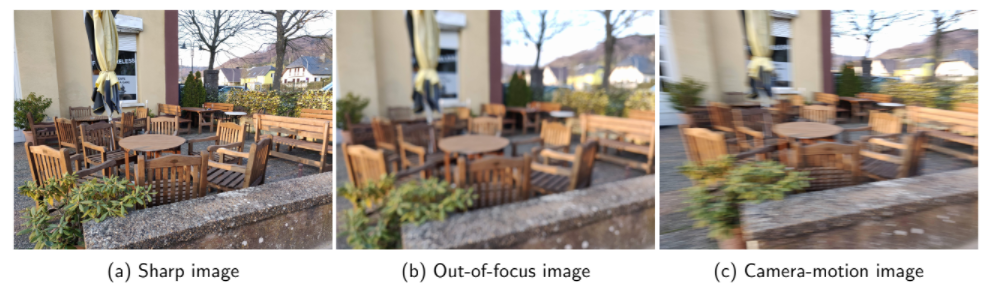 5
Failure Rate Assessment
From top to bottom: Using Retinanet, Yolo v4, Detectron 2 checking average precision and average recall 





With the detailed manual annotation, this assessment can give insight into possible issues in already existing computer vision algorithms
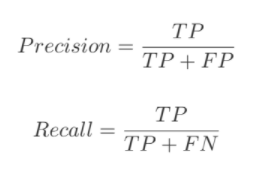 6
Team iAI Tech-NJIT Dataset
300 short videos (≤ 5 seconds) from modern cameras
Classified with 19 different impairments and 35 combined impairments and camera type
Illumination (10 types)
Weather (3 types)
Lens (4 types)
Motion (2 types)
Camera 
Resolution: 720 p (166 videos) or 1080 p (134 videos)
7
Team iAl Tech-NJIT Example
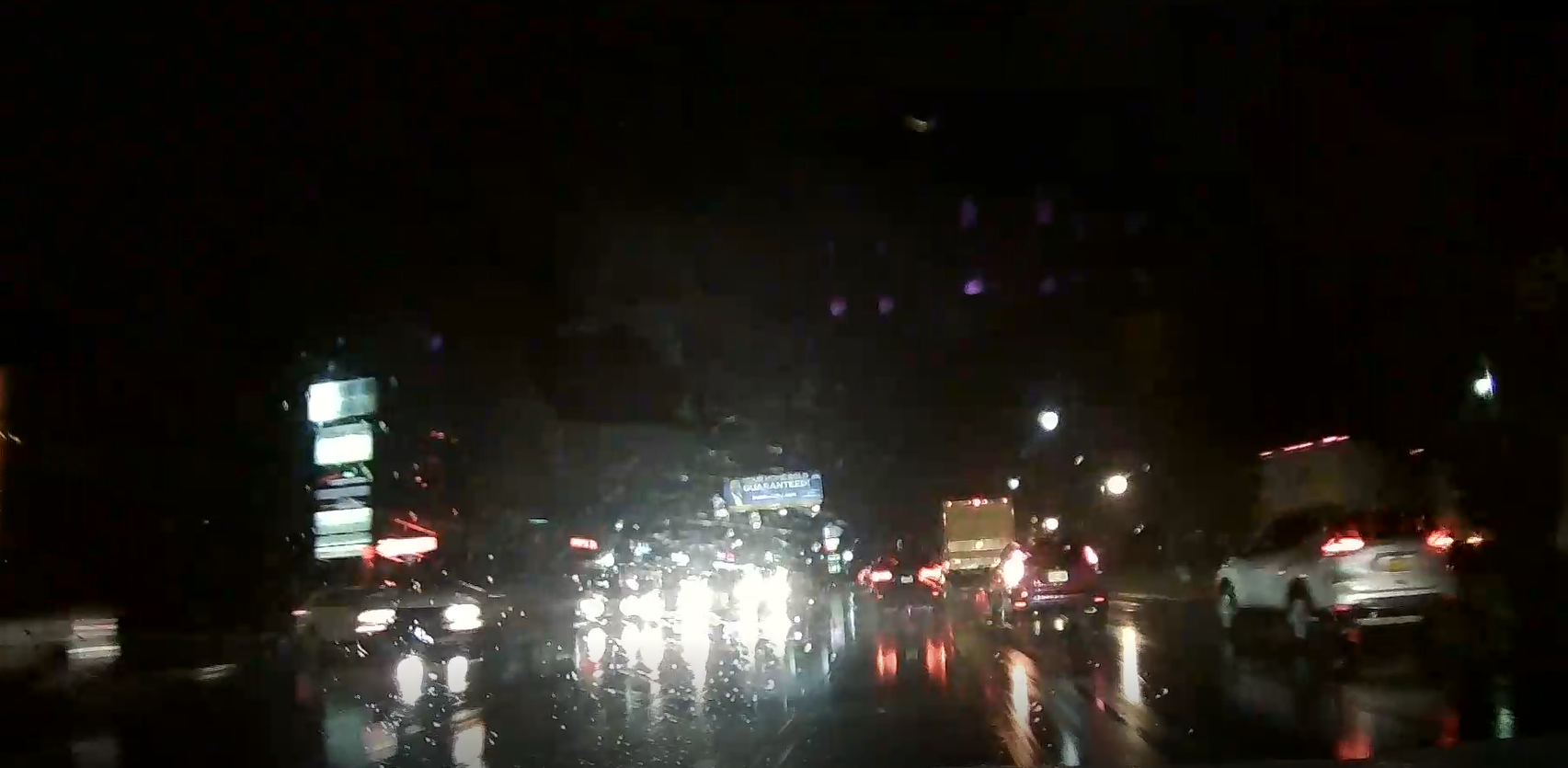 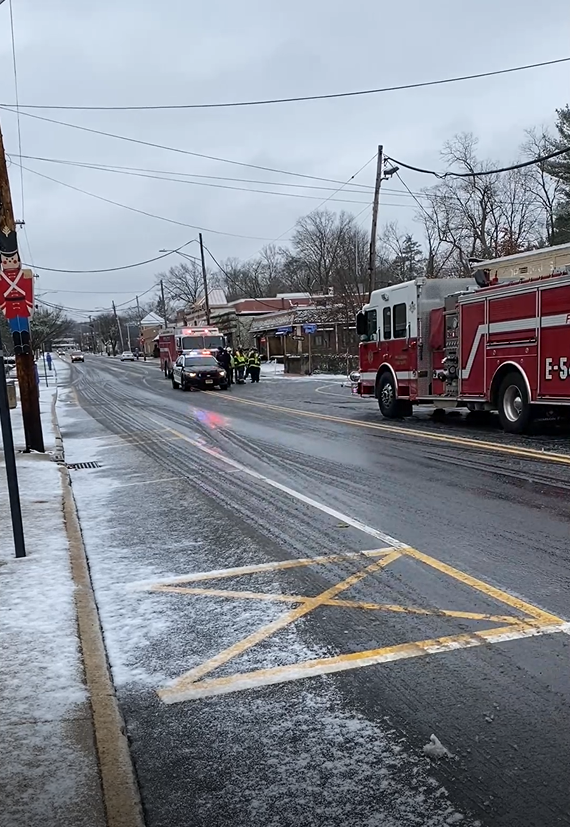 Night, rain, 1080 p, dashcam
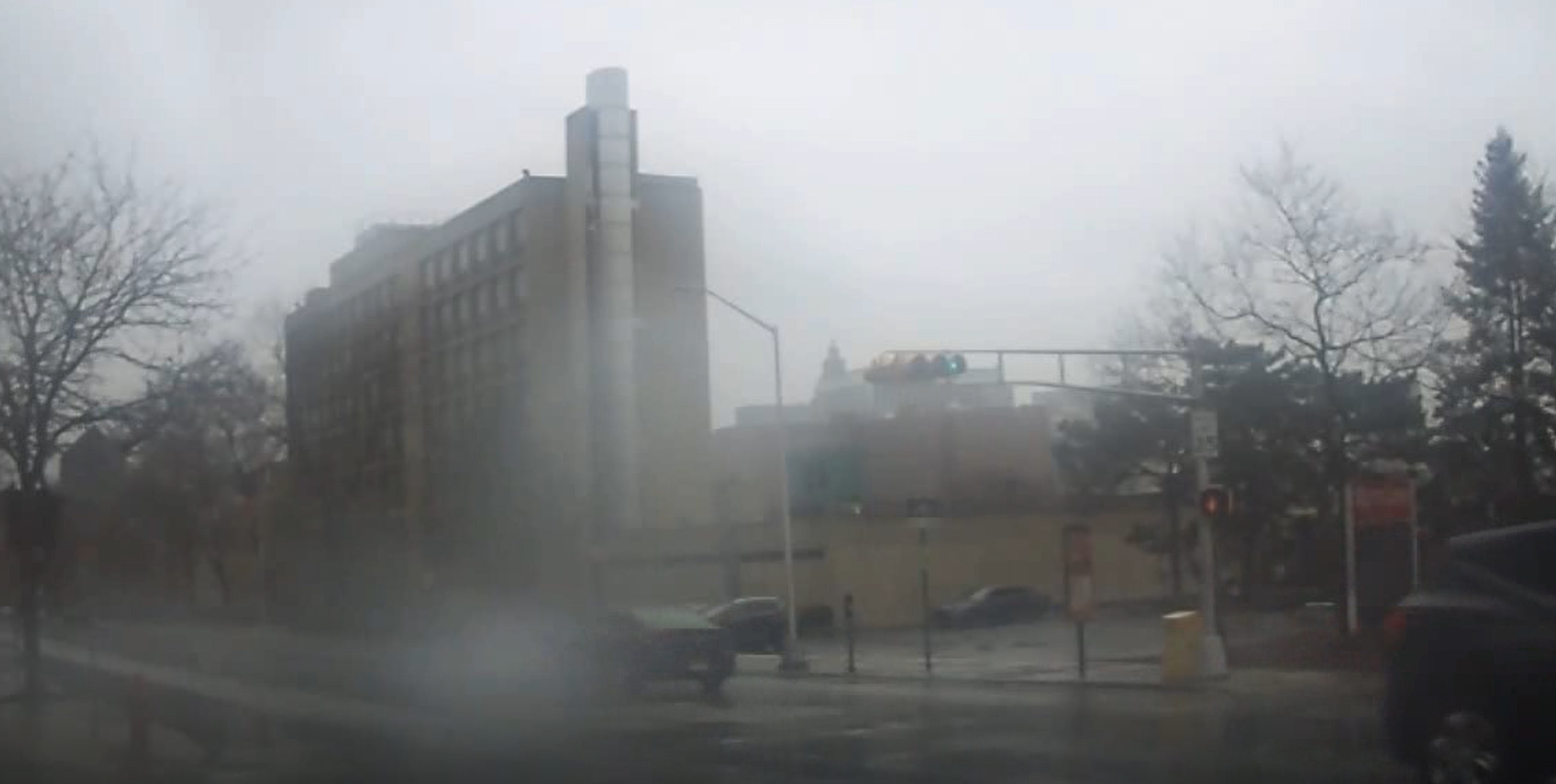 Emergency lights, snow, 1080 p, body cam
Rain, drops on lense, 720 p, body cam
Failure Assessment
IAl Tech-NJIT used 5 different NR metric scores
Blur 
Small Noise Patch
Whole Frame Illumination 
Partial Frame Illumination  
Temporal
Team IUPUI Dataset
300 5-second HD video clips and 1169 high resolution images
Classified in 4 different categories 
Category 1: Type of camera and if it is a photo or video
Category 2: Weather conditions
Category 3: Illumination direction and intensity
Category 4: Road status
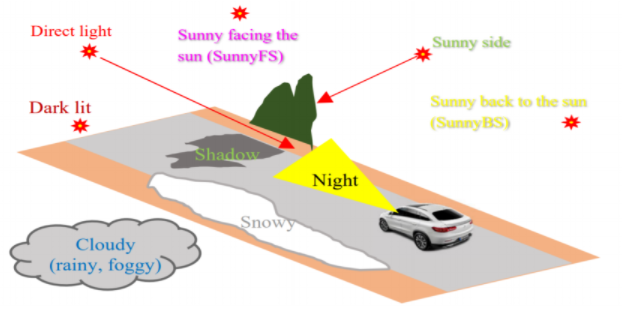 10
Team IUPUI Distribution
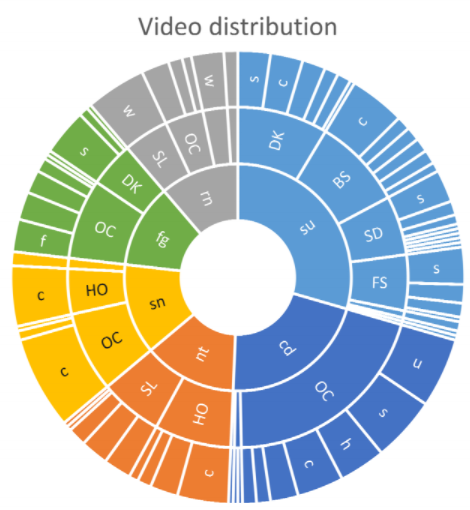 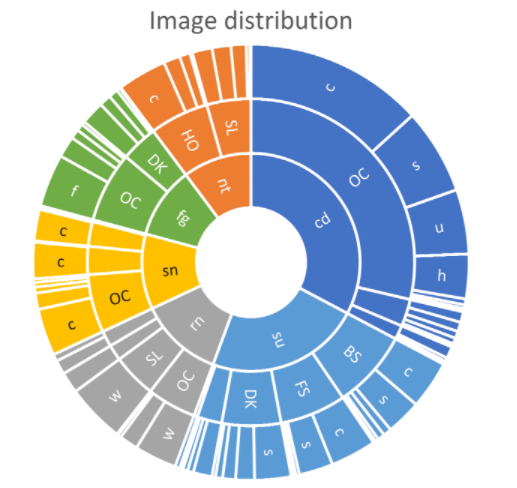 11
IUPUI Dataset Examples
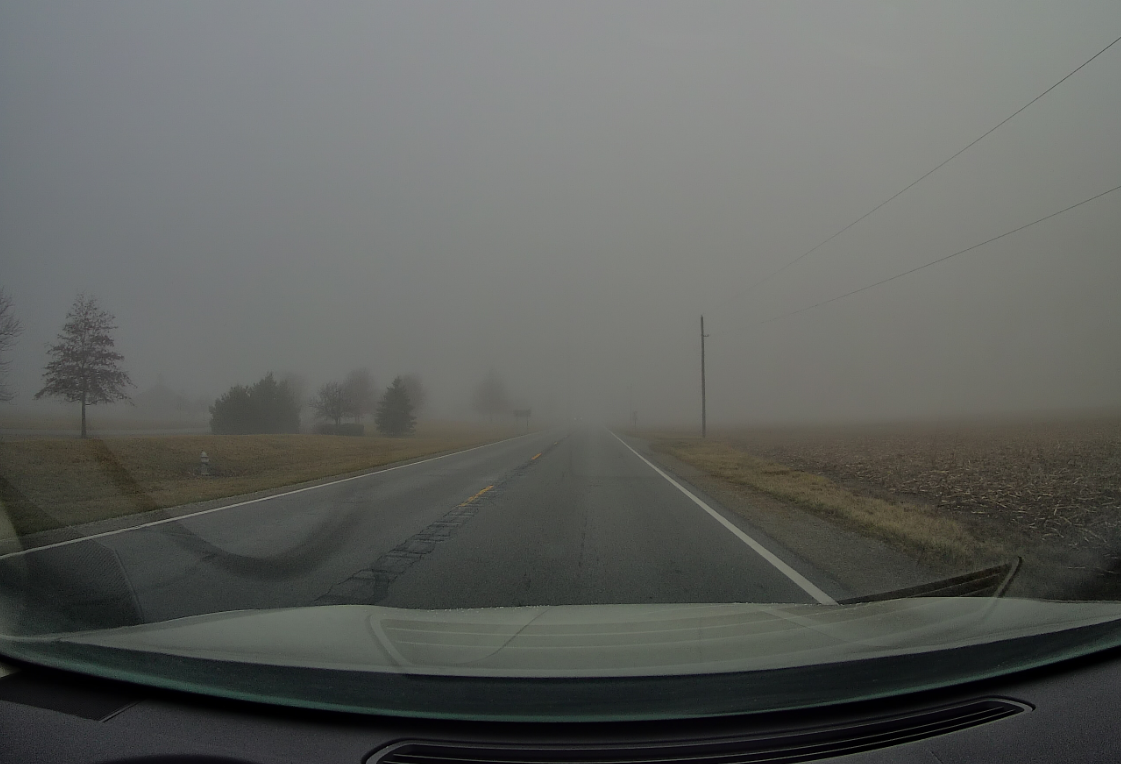 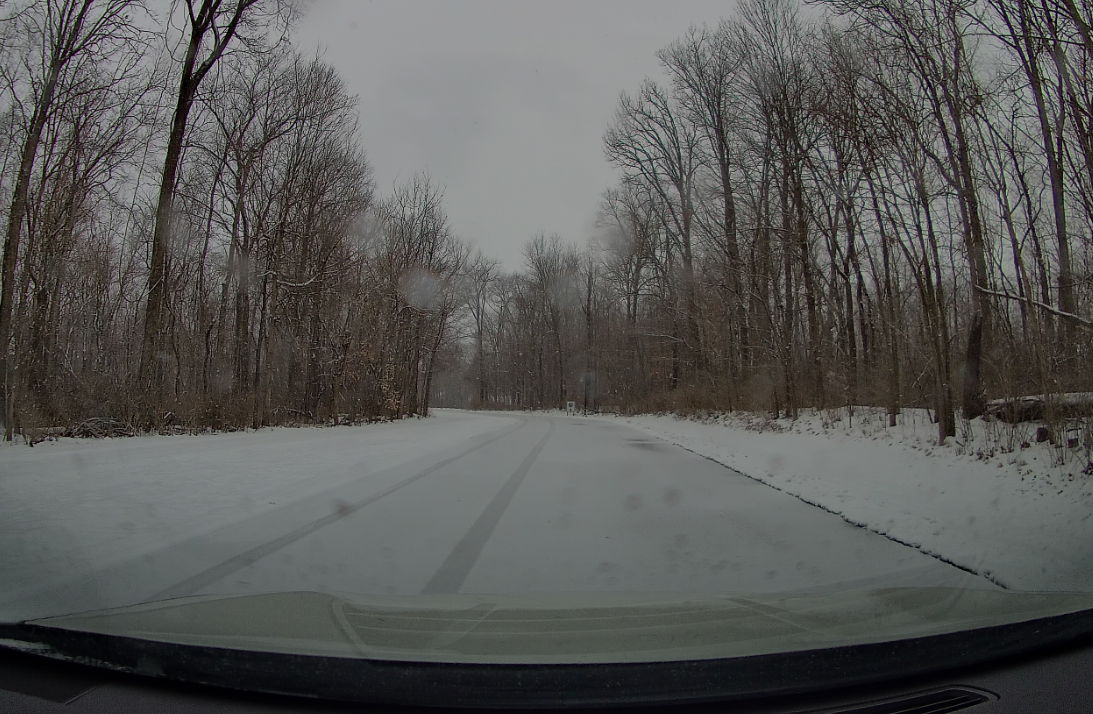 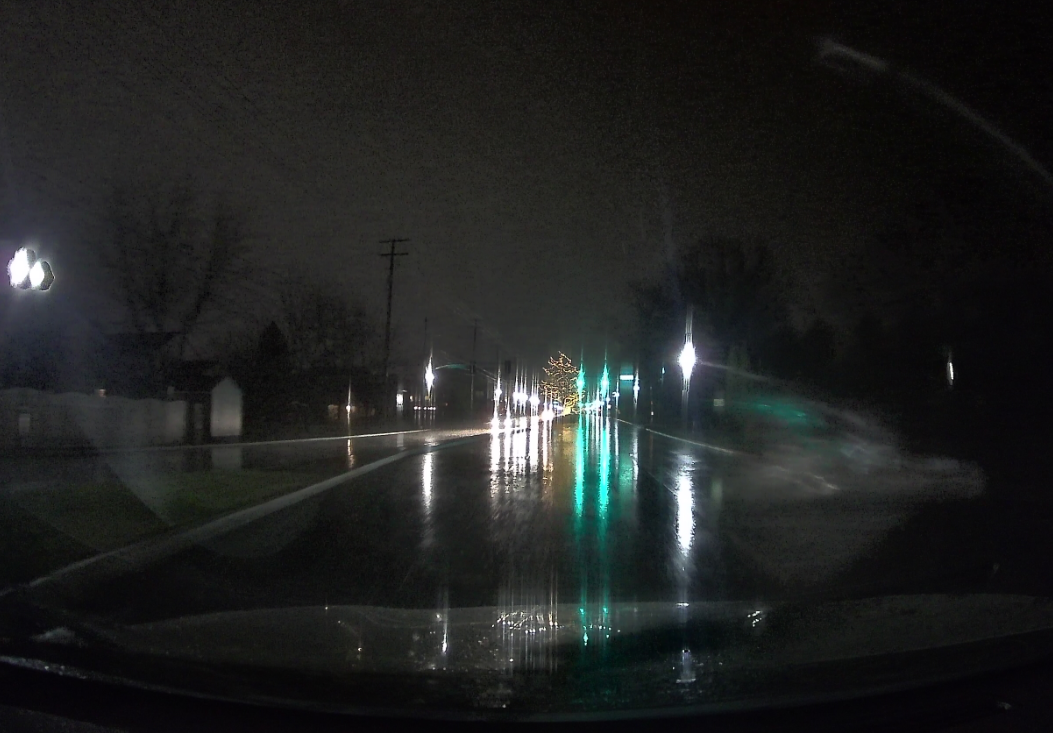 Overcast Snowy Day
Overcast Foggy Day
Rainy Day at Night
Team LIVE Dataset
789 Images (3840 x 2160 pixels) taken with an iPhone 8
13
Failure Assessment
Used Yolo v3 to assess images to create a scalar value for accuracy




Failure Rate = 1 – accuracy score
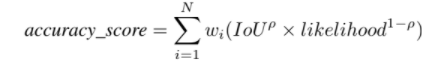 14
Team LIVE Dataset examples
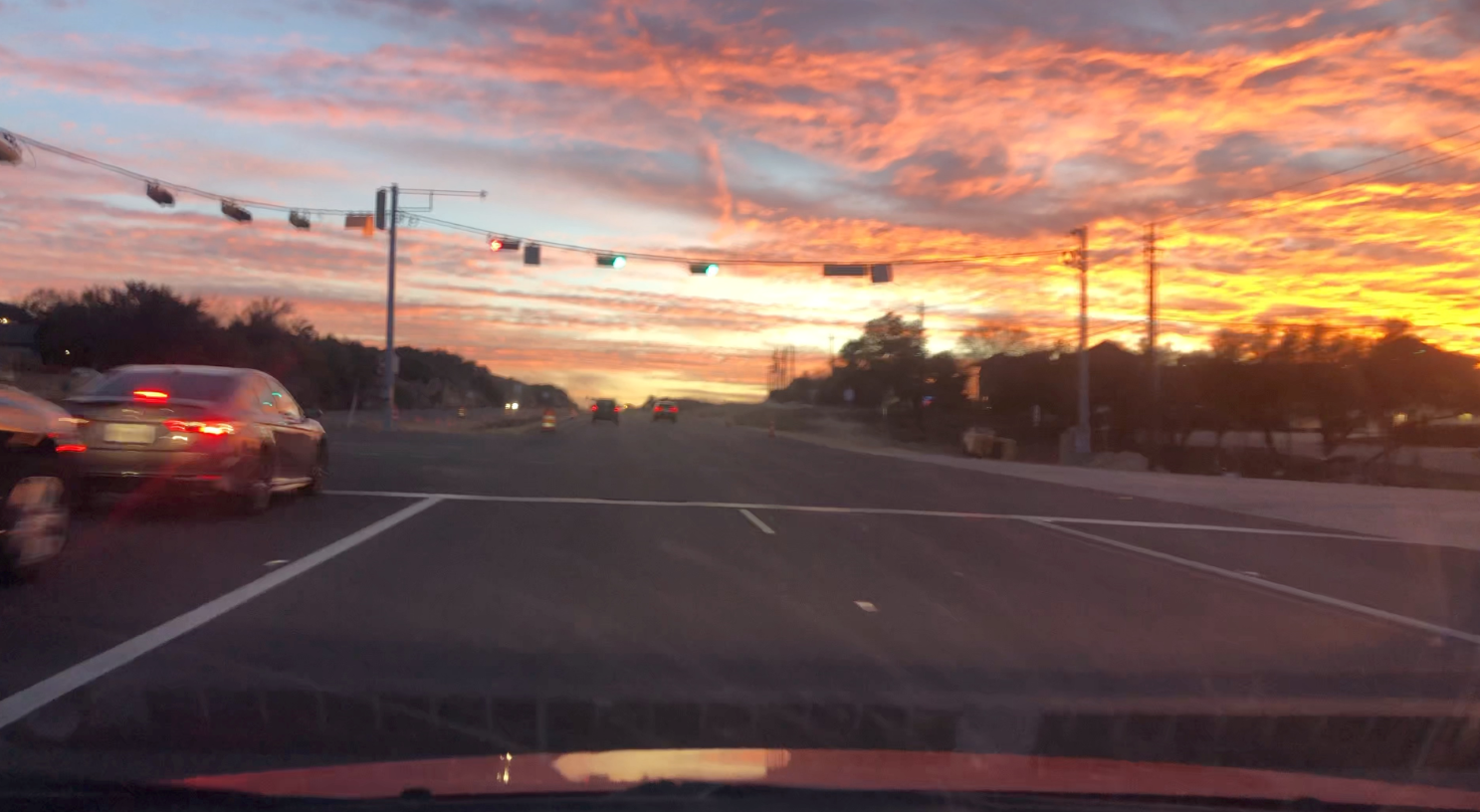 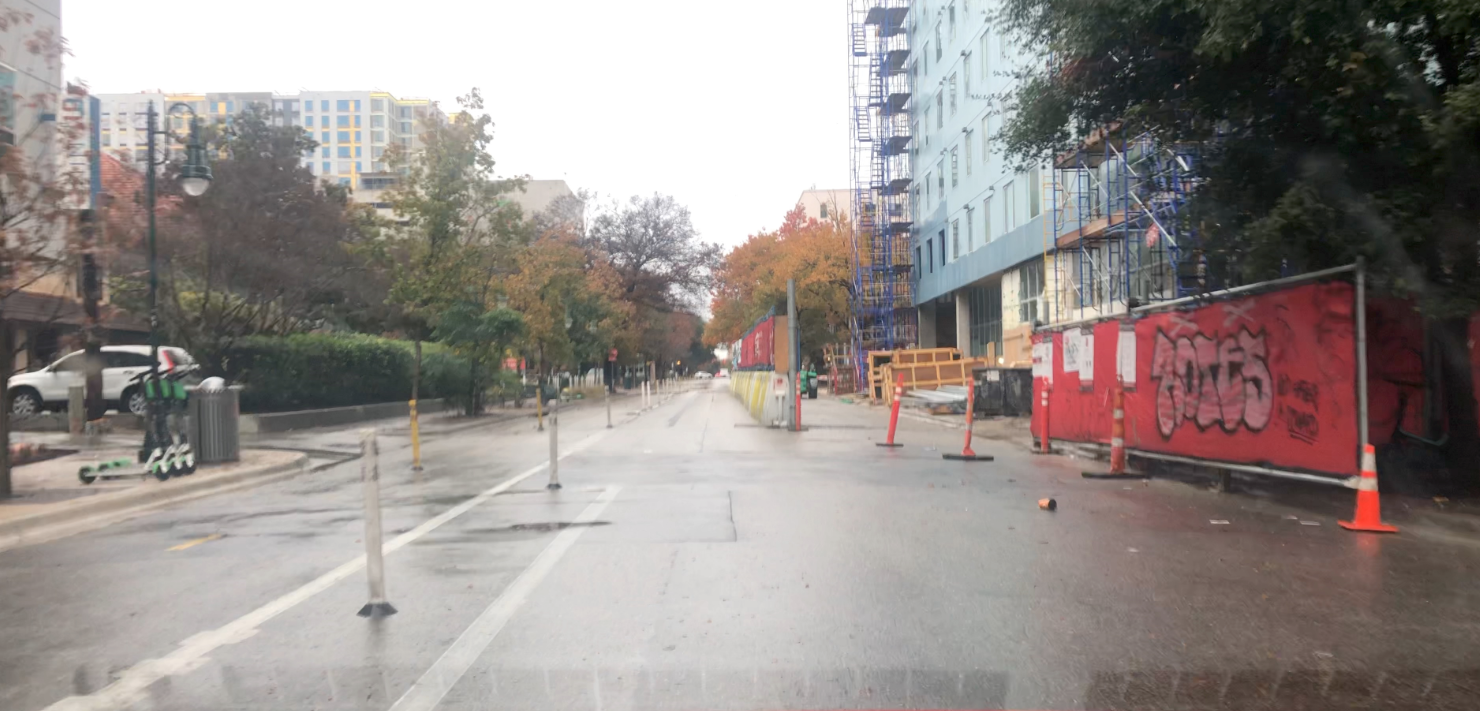 Pristine Image
Rainy Image
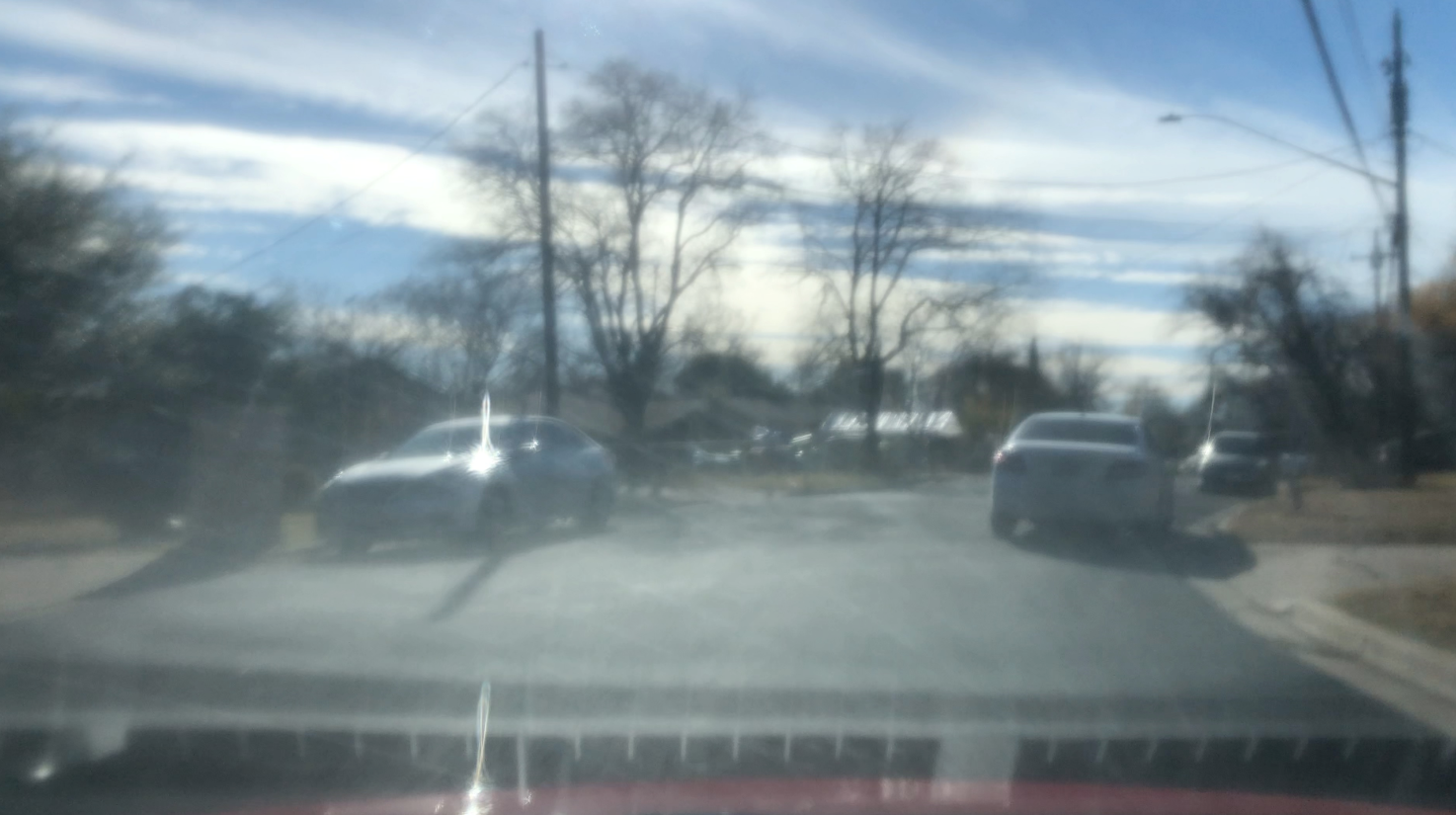 Oily Image
Summary
All teams presented excellent datasets!
4 datasets are available now on CDVL (www.cdvl.org)
LIVE RoadImpairs Image Dataset
CalAster Motion and Out-of-focus Blurriness Dataset
iAITech-NJIT Impairments Video Dataset
IUPUIdrview Dataset, Images
IUPUIdrview Dataset, Videos
Any questions?
16